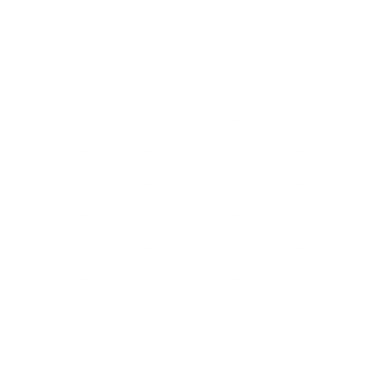 Helping you focus
EVERYDAY
BETTER
MICROLENSES
FOR BETTER
PIXELS
Designing state of the art planar microlenses to enhance 
the performances of near-infrared pixels.
LUCIE
DILHAN
DOC’ FOR OFFICE
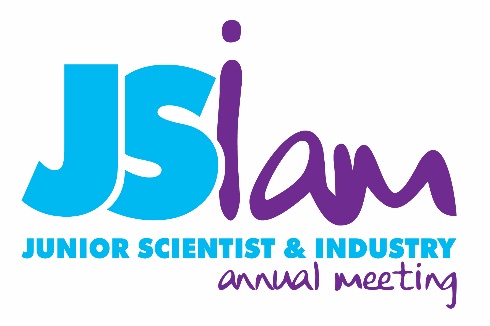 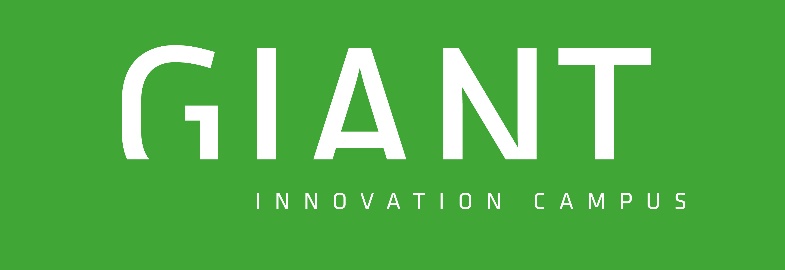